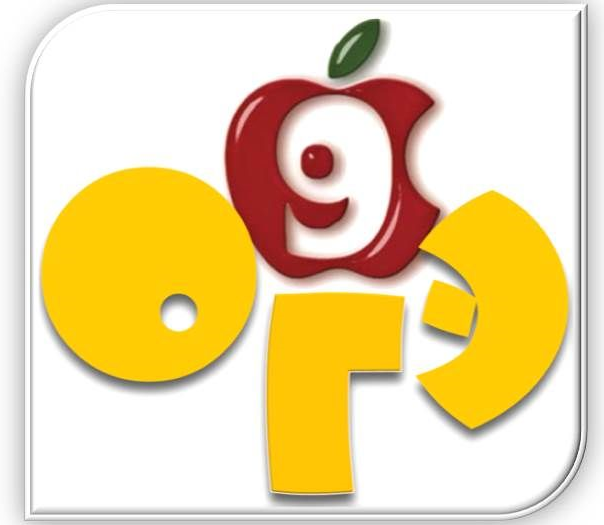 Подготовка экспертов ОГЭ
Долгопольская И.Б., 
доцент кафедры филологии и искусства РО РИПК и ППРО
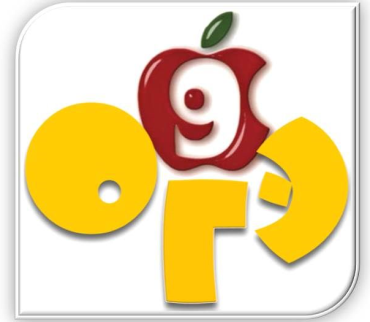 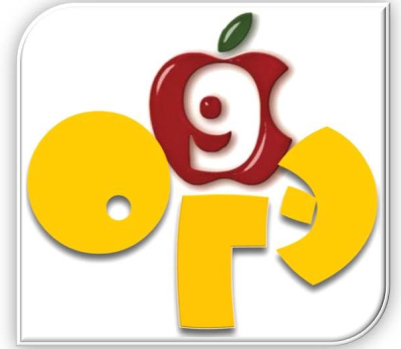 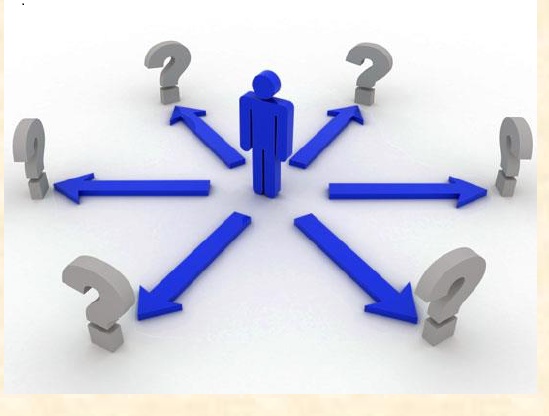 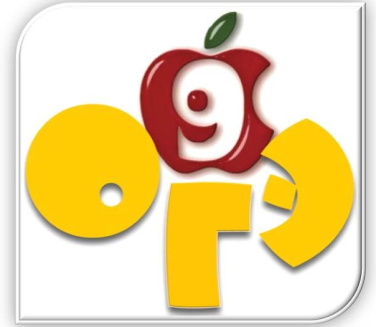 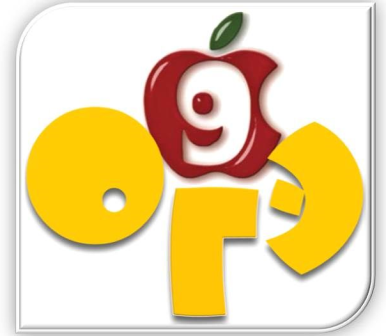 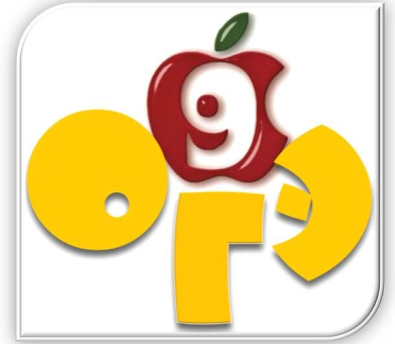 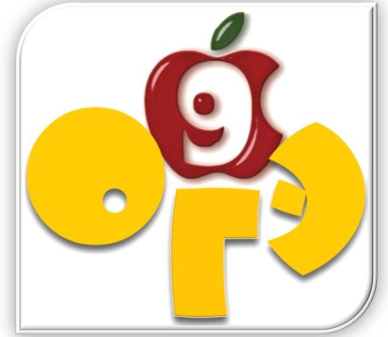 Английский
 язык
Формы проведения ГИА
- ОГЭ    (основной государственный экзамен) -форма государственной аттестации по образовательным программам общего образования  с использованием КИМ, представляющих собой комплексы заданий стандартизированной формы (тесты)
- ГВЭ     (государственный выпускной экзамен) – форма ГИА в виде письменных и устных экзаменов с использованием тестов, тем, заданий, билетов
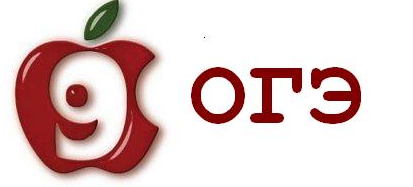 Результаты ОГЭ 2015
Количество участников ОГЭ 2015
Результаты ОГЭ 2015
Связь экзаменационной модели ОГЭ с КИМ ЕГЭ
Экзаменационная работа для проведения ОГЭ и контрольные измерительные материалы ЕГЭ по иностранному языку имеют общие объекты контроля (коммуникативные умения выпускников в аудировании, чтении, письменной речи и говорении, лексико-грамматические навыки) и некоторые общие элементы содержания.
Для проверки коммуникативных умений и языковых навыков обучающихся в экзаменационных работах выпускников IX и XI классов используются одинаковые типы заданий (задания с кратким ответом, задания с развернутым ответом),а также реализуются единые подходы к оцениванию продуктивных и рецептивных видов речевой деятельности.
Вместе с тем экзаменационная модель ОГЭ и КИМ ЕГЭ различаются целями проведения, некоторыми проверяемыми элементами содержания, количеством и уровнями сложности заданий, временем выполнения работы, что обусловлено различным содержанием и условиями обучения иностранному языку в основной и старшей школе.
Структура ГИА- 9
Структура ОГЭ
Сроки проведения
Основной период:
28 мая (суббота) иностранные языки
(письменая часть, ГВЭ)
7 июня (вторник) иностранные языки 
(устная часть)
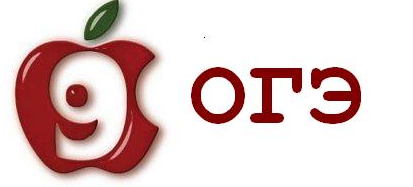 Документы ОГЭ
Спецификация
Кодификатор
Демоверсия
Демоверсия УЧ
Материалы ГВЭ
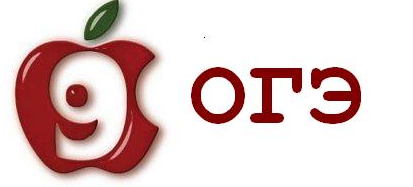 Особенности проведения ГИА-9
Продолжительность ОГЭ
ПИСЬМЕННАЯ ЧАСТЬ
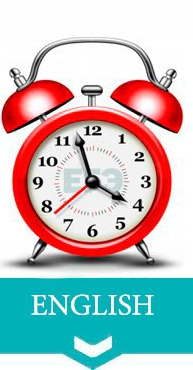 уровни осуществления тестирования по английскому языку в средней общеобразовательной школе.
система уровней «Общеевропейских компетенций» 
   В соответствии с современными нормативными документами
выпускник IX класса общеобразовательного учреждения должен в плане владения иностранным языком достичь уровня А2;
выпускник XI класса общеобразовательного учреждения – уровня В1 (если обучение в старших классах происходит на базовом уровне).
уровни осуществления тестирования по английскому языку в средней общеобразовательной школе.
Уровни общеевропейских компетенций применительно к письменной речи
Интерпретация результатов выполнения экзаменационных работ для проведения в 2016 году(ОГЭ)
ИНОСТРАННЫЙ ЯЗЫК
 (АНГЛИЙСКИЙ,  НЕМЕЦКИЙ, ФРАНЦУЗСКИЙ)
Отметка по пятибалльной шкале
Результаты экзамена могут быть использованы при приеме обучающихся в профильные классы средней школы. Ориентиром при отборе в профильные классы может быть показатель, нижняя граница которого соответствует 56 баллам
практикум
Сколько всего оценочных баллов может набрать тестируемый?
Каково минимальное количество баллов для тестируемого, желающего получить удовлетворительную отметку?
Какую отметку получит тестируемый, набравший  20 баллов? 30 баллов? 44 балла? 58 балл? 59 баллов?
Задача оценивания
правильное определение степени овладения учащимися коммуникативной иноязычной компетенцией в соответствии с требованиями ФГОС и примерных программ по иностранным языкам.
ВИДЫ ПОДХОДОВ К ОЦЕНИВАНИЮ
Оценивание в учебном процессе
носит субъективно-объективный характер и зависит от ряда условий: 
правильности организации процесса контроля и оценивания; 
опытности эксперта; 
целей и форм оценивания; 
контекста и этапа применения; 
качества КИМ и критериев оценивания.
Для чего нужны критерии?
Сравнить объект контроля с эталоном (шкалой);
создать равные условия для всех учащихся при оценивании их деятельности, иначе нельзя говорить о надежности оценки
Наиболее типичные ошибки экспертов:
Не считают слова или неправильно  определяют объем проверяемого текста;
Оценивают остальные аспекты, если за решение 
КЗ стоит 0;
Неправильно оценивают аспект «решение КЗ»
Наказывают дважды за одни и те же ошибки выпускников
Что такое ошибка?
Ошибка – отклонение от правильного употребления языковых единиц и форм, а также результат ошибочного действия учащегося. Ошибки классифицируются по аспектам языка (фонетические, лексические, грамматические) и видам речевой деятельности (аудирование, говорение, чтение, письмо).
Под типичными ошибками понимают определенные типы повторяющихся регулярных ошибок. В зависимости от влияния ошибок на понимание и построение высказывания выделяются «грубые» ошибки, абсолютно затрудняющие понимание высказывания, и «негрубые» ошибки, слабо влияющие на понимание.
Классифицируйте ошибки, представленные в таблице.
Личное письмо: формат и содержание
В середине XIX века Владимир Иванович Даль, работая над своим «Толковым словарем», давал слову «письмо» такое разъяснение: «Письменная речь – беседа, посылаемая от одного лица к другому».
Раздел «Письмо» экзаменационной работы: формат задания и технология оценивания
Задание 33  экзаменационной работы проверяет умение ученика писать личное письмо. 
Ученику предлагается прочитать отрывок из полученного письма и написать ответ объемом 100–120 слов, в котором необходимо ответить на три вопроса, заданных другом по переписке. 
Письмо должно быть оформлено в соответствии с нормами письменного этикета, принятого в англоязычных странах.
	Рекомендуемое время выполнения задания по письму – 30 минут.
Алгоритм работы эксперта
технология оценивания
Проверка задания 33  (личное письмо) осуществляется двумя экспертами, прошедшими обучение по оценке данного вида письменного высказывания.
В ходе проверки эксперт может делать пометки на проверяемых листах, отмечая на полях грамматические ошибки, лексические ошибки, ошибки в орфографии и пунктуации, ошибки в логике высказывания и в употреблении средств логической связи.
технология оценивания
Если при проверке письма ставится «0» за содержание, то письмо дальше не проверяется, за каждый критерий ставится «0» баллов.
Если объем письма менее 90 слов, то задание оценивается в 0 баллов. Если объем более 132 слов, то проверке подлежат только 120 слов с соответствующей оценкой по решению коммуникативной задачи.
90  			100-120   		  132  слова
технология оценивания
При определении соответствия объема представленной работы требованиям считаются все слова, начиная с первого слова по последнее, включая вспомогательные глаголы, предлоги, артикли, частицы. В личном письме адрес, дата, подпись также подлежат подсчету.
При этом:
– стяженные (краткие) формы (например, I’ve, it’s, doesn’t, wasn’t) считаются как одно слово;
– числительные, выраженные цифрами (например, 5, 29, 2011, 123204), считаются как одно слово;
– числительные, выраженные словами (например, twenty-one), считаются как одно слово;
– сложные слова (например, pop-singer, English-speaking, ill-mannered) считаются как одно слово;
– сокращения (например, UK, e-mail, sms, TV) считаются как одно слово.
технология оценивания
Первый критерий (решение коммуникативной задачи) позволяет оценить:
– полноту решения поставленной коммуникативной задачи (в частности, наличие ответов на 3 заданных вопроса);
– использование соответствующего стиля речи в личном письме (неофициального стиля);
– объем письма (его соответствие заданному: 100-120 слов).
технология оценивания
Под организацией текста понимается:
– логичность текста письма;
– связность текста, которая обеспечивается использованием языковых средств логической связи (вводных слов, союзов, союзных слов и т. д.);
– структурирование текста (деление на абзацы, наличие вступления и заключения);
– оформление  текста в соответствии с нормами этикета, принятыми в англоязычных странах (наличие обращения, завершающей фразы, имени автора на отдельной строке; адреса и даты в правом верхнем углу).
технология оценивания
Лексико-грамматическое оформление речи учитывает:
– соответствие использованных лексических единиц и грамматических структур поставленной коммуникативной задаче;
– разнообразие используемой лексики (в частности, ее соответствие уровню А2);
– наличие простых и сложных грамматических структур.
- правильность использования лексических словосочетаний и грамматических структур;
- наличие простых и сложных предложений.
технология оценивания
При оценивании правильности орфографии и пунктуации учитывается:
– наличие орфографических ошибок;
– правильное оформление начала и конца предложений (заглавная буква, точка, запятая, вопросительный и восклицательный знаки).
Критерии оценивания
Помимо общих критериев оценивания личного письма для каждого задания разрабатываются дополнительные схемы оценивания каждого задания. 


You have received a letter from your English-speaking pen friend Martin. 
… My best friend had a birthday party last weekend. We went on a picnic. There were lots of people and it was great. And when is your birthday? How do you usually celebrate it? What present would you like to get for your next birthday? … 
 
 Write him a letter and answer his 3 questions. 
  Write 100-120 words. Remember the rules of letter writing.
практикум
Вопросы для самоконтроля.
1.  Каковы действия эксперта, если объем письма 85 слов;  90 слов; 122 слов, 135 слов?
2. Каким образом считается «дата»?
3. В каких случаях учащийся может получить «0 баллов» по критерию «Решение коммуникативной задачи»? Продолжается ли проверка письма по другим критериям в этом случае?
4. Какие завершающие  фразы могут быть использованы в личном письме?
5. Каким образом текст письма может быть разделен автором на абзацы?
6. Каковы нормы оформления личного письма в соответствии с письменным этикетом, принятым в странах изучаемого языка?
7. В каком случае учащийся может получить максимальный балл по критерию «Лексико-грамматическое оформление текста»?
8. На какие пунктуационные ошибки эксперту необходимо обратить внимание?
практикум
практикум
33 
You have 30 minutes to do this task. You have received a letter from your English–speaking pen friend, Ben. 
I’m very busy preparing for my school exams in Literature and History. To pass them successfully, I have to remember a lot.
… What subjects have you chosen for your exams and why?... What type of exam do you prefer – oral or written? …How do you prepare for exams? …
 
Write him a letter and answer his 3 questions. 
Write 100 – 120 words. Remember the rules of letter writing.
практикум
Moscow, Russia
07.12.2013
Dear Ben,
Thank you for your letter. Sorry for not writing for a long time.
 I am very busy preparing for my school exams in English and Social science. I have chosen English language, because without the knowledge of English language it is difficult to get a highly paid job. Social science is a very necessary subject too.
I prefer oral exams, because it is possible to express the opinion on this or that question.
I prepare for the examinations differently. In English I learn words, I write essays and compositions and I practice informal conversations. For examination in social science I read articles from newspapers, and I learn facts and statistics.
Sorry, I have to go, my mum is waiting for me.
Best wishes,
Ivan
практикум
Задания для выполнения
УСТНАЯ ЧАСТЬ
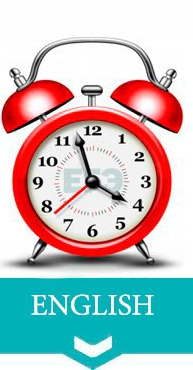 ИЗМЕНЕНИЯ в КИМ  ОГЭ-2016
Иностранные языки – 
принципиальные изменения 
в устной части
Устная часть ОГЭ приведена в соответствие с концепцией и технологией проведения устной части ЕГЭ.
Уровни общеевропейских компетенций применительно к устной речи
Примерная тематика заданий раздела 5 (задания по говорению)
Общение происходит в рамках следующих сфер общения и примерной тематики.
Социально-бытовая сфера общения: общение в семье и школе, межличностные отношения с друзьями и сверстниками.
Социально-культурная сфера: досуг и увлечения молодежи; страны изучаемого языка; родная страна; выдающиеся люди, их вклад в науку и мировую культуру; природа и проблемы экологии; здоровой образ жизни.
Учебно-трудовая сфера: проблема выбора профессии и роль иностранного языка.
Инструкция по выполнению работы
Устная часть ОГЭ 2016 г. состоит из трех заданий:
Общее время ответа одного участника ОГЭ (включая время на подготовку) – 15 минут. 
Каждое последующее задание выдаётся после окончания выполнения предыдущего задания. 
Всё время ответа ведётся аудиозапись.
ОБРАЗЕЦ
Task 1. You are going to read the text aloud. You have 1.5 minutes to read the text silently, and then be ready to read it aloud. Remember that you will not have more than 2 minutes for reading aloud.  

	The ninth planet of the solar system was discovered not long ago. It happened in 1930. Scientists had been hunting for the planet for a long time.  They had calculated its probable position but there was no proof that the planet really existed. It was too far away for the telescopes of that time to find it. It’s worth mentioning that the first photos of the planet were taken by a very young researcher.  He was only twenty-four and had no formal education in astronomy. However he was deeply involved in the search for the ninth planet. The planet at the edge of the solar system was called Pluto, after the Roman god. The name for the planet was suggested by an 11-year-old British girl.
ОБРАЗЕЦ
Условный диалог-расспрос
ОБРАЗЕЦ
Task 2. You are going to take part in a telephone survey. You have to answer six questions. Give full answers to the questions.   Remember that you have 40 seconds to answer each question.  Tapescript for Task 2  
Electronic assistant: Hello! It’s the electronic assistant of the Dolphin Sports Club. We kindly ask you to take part in our survey. We need to find out how people feel about doing sports in our region. Please answer six questions. The survey is anonymous – you don’t have to give your name. So, let’s get started.    
Electronic assistant: How old are you? 
Student: ________________________ 
Electronic assistant: How many times a week do you do sports?  Student:_________________________ 
Electronic assistant: What sport is the most popular with teenagers in your region? 
Student: ________________________   
Electronic assistant: What sports facilities are available in the place where you live?  
Student: _________________________ 
Electronic assistant: Why do you think it is important to keep fit? 
Student: ________________________  
Electronic assistant: What would you advise a person who wants to keep fit?
 Student: ________________________
 Electronic assistant: This is the end of the survey. Thank you very much for your cooperation.
ОБРАЗЕЦ
Task 3. You are going to give a talk about photography. You will have to start in 1.5 minutes and speak for not more than 2 minutes.     
Remember to say: 
• why people like taking pictures 
• why taking photos is more popular today than it was in the past 
• what the best photo you have ever taken is  
You have to talk continuously.
Требования общеевропейских компетенций к уровню устной речи
Критерии оценивания выполнения заданий устной части (максимум 15 баллов за весь раздел)
Задание 1 (чтение текста вслух) – максимум 2 баллa 
Фонетическая сторона речи
2 балла -  Речь воспринимается легко: необоснованные паузы отсутствуют; фразовое ударение и интонационные контуры, произношение слов практически без нарушений нормы; допускается не более пяти фонетических ошибок, в том числе одна-две ошибки, искажающие смысл
1 балл -  Речь воспринимается достаточно легко, однако присутствуют необоснованные паузы; фразовое ударение и интонационные контуры практически без нарушений нормы; допускается не более семи фонетических ошибок, в том  числе три ошибки, искажающие смысл
0 баллов -  Речь воспринимается с трудом из-за значительного количества неестественных пауз, запинок, неверной расстановки ударений и ошибок в произношении слов,  ИЛИ допущено  более семи фонетических ошибок,  ИЛИ сделано четыре и более фонетические ошибки, искажающие смысл
Критерии оценивания выполнения заданий устной части
Задание 2 (участие в условном диалоге-расспросе) – максимум  6 баллов.
 Оценивается отдельно каждый из шести ответов.
1 балл. Дан полный ответ  на поставленный вопрос; допущенные отдельные фонетические, лексические и грамматические погрешности не затрудняют понимания
0 баллов. Ответ на вопрос  не дан, ИЛИ ответ не соответствует заданному вопросу,  ИЛИ ответ дан в виде слова или словосочетания, И/ИЛИ допущены фонетические и лексические и грамматические ошибки, препятствующие  пониманию
Критерии оценивания выполнения заданий устной части
Задание 3 (тематическое монологическое высказывание) максимум 7 баллов. 
 Решение коммуникативной задачи (К5) – 3 балла
 Организация высказывания (К6)  - 2 балла
 Языковое оформление высказывания (К7) – 2 балла
Решение коммуникативной задачи» - 0 баллов - всё задание оценивается в 0 баллов.
Проверка работ экспертами
В соответствии с Порядком проведения государственной итоговой аттестации по образовательным программам основного общего образования (приказ Минобрнауки России от 25.12.2013 № 1394 зарегистрирован Минюстом России 03.02.2014 № 31206)
«48. Экзаменационные работы проверяются двумя экспертами. По результатам проверки эксперты независимо друг от друга выставляют баллы за каждый ответ на задания экзаменационной работы… В случае существенного расхождения в баллах, выставленных двумя экспертами, назначается третья проверка.
Существенное расхождение в баллах определено в критериях оценивания по соответствующему учебному предмету.
Третий эксперт назначается председателем предметной комиссии из числа экспертов, ранее не проверявших экзаменационную работу. Третьему эксперту предоставляется информация о баллах, выставленных экспертами, ранее проверявшими экзаменационную работу обучающегося. Баллы, выставленные третьим экспертом, являются окончательными».
Проверка работ экспертами
ЭКЗАМЕНАЦИОННАЯ РАБ ОТА
3 БАЛЛА (П)
5 БАЛЛОВ (У)
1 ЭКСПЕРТ
2 ЭКСПЕРТ
3 ЭКСПЕРТ
третья проверка
При оценке выполнения задания 33 письменной части третий эксперт назначается в следующих случаях. 
1) Если один из экспертов поставил 0 баллов (или выставил «Х») по критерию К1, а другой эксперт – ненулевое значение, то третий эксперт должен перепроверить соответствующее задание (33) по всем критериям. 
2) Третий эксперт назначается в случае расхождения баллов, выставленных первым и вторым экспертом, на 3 и более. Третий эксперт выставляет баллы по всем четырем позициям оценивания задания 33. 
При оценке выполнения заданий устной части третий эксперт назначается, если расхождение сумм баллов, выставленных двумя экспертами за выполнение всех заданий раздела по всем позициям оценивания выполнения данных заданий, составляет 5 и более баллов. При этом третий эксперт выставляет баллы по всем заданиям.
ГВЭ
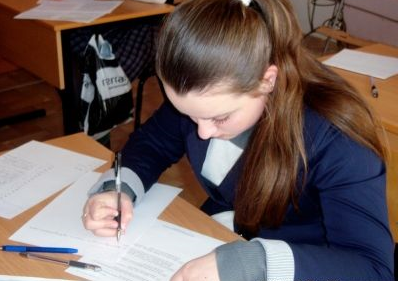 Структура ГВЭ в письменной форме
содержание экзаменационной работы
В экзаменационную работу по английскому языку включены 25 заданий: 24 задания с кратким ответом и 1 задание открытого типа с развернутым ответом. В работе предложены следующие разновидности заданий с кратким ответом: 
задания на установление соответствия позиций, представленных в двух множествах; 
задания на выбор и запись правильного ответа из предложенного перечня ответов; 
задания на заполнение пропуска в связном тексте путем преобразования предложенной начальной формы слова в нужную грамматическую форму;
 задания на заполнение пропуска в связном тексте путем образования родственного слова от предложенного опорного слова.
содержание экзаменационной работы
В разделе «Задания по чтению» проверяется сформированность у участников ГВЭ-9 умения читать текст с пониманием основного содержания и понимать в прочитанном тексте запрашиваемую информацию.
В разделе «Задания по грамматике и лексике» проверяются навыки оперирования грамматическими и лексическими единицами в коммуникативнозначимом контексте на основе предложенных текстов.
В разделе «Задание по письменной речи» контролируются умения написания личного письма.
содержание экзаменационной работы
В экзаменационную работу включены задания двух уровней сложности: задания уровня 1 и задания уровня 2. Задания обоих уровней в рамках экзаменационной работы ГВЭ-9 не превышают требований уровня А2 (по общеевропейской шкале), что соответствует требованиям ФК ГОС основного общего образования по иностранному языку.
Уровень сложности заданий определяется сложностью языкового материала и проверяемых умений, а также типом задания.
В разделах работы «Задания по чтению» и «Задания по грамматике и лексике» представлены задания, относящиеся к двум уровням сложности.
В третьем разделе дано задание 2-го уровня сложности – написание письма личного характера в ответ на письмо-стимул
содержание экзаменационной работы
Задание 25 (написание личного письма) оценивается экспертом по определенным критериям оценивания (решение коммуникативной задачи, организация текста, лексико-грамматическое оформление текста, орфография и пунктуация). 
Максимальное количество баллов за выполнение задания – 10.
Шкала пересчета первичного балла за выполнение экзаменационной работы в отметку по пятибалльной шкале
Продолжительность экзаменационной работы
На выполнение экзаменационной работы ГВЭ-9 по английскому языку даётся 150 минут. Рекомендуемое время выполнения заданий отдельных разделов: 
раздел 1 (задания по чтению) – 60 минут; 
раздел 2 (задания по грамматике и лексике) – 60 минут; 
раздел 3 (задания по письменной речи) – 30 минут.  
Дополнительные материалы и оборудование: компьютеры, словарь
ГВЭ-9 по иностранным языкам (устная форма)
Структура и содержание экзаменационных материалов по иностранным языкам 
Комплект экзаменационных материалов по каждому из четырех иностранных языков (английский, немецкий, французский, испанский) для ГВЭ-9 в устной форме состоит из 15 билетов.
Вопросы билета
№1
№2
Связное высказывание по проблеме, затронутой в тексте: сообщить факты/ рассказать о событиях, в том числе используя информацию из текста; выразить и аргументировать свое отношение к приведенному утверждению
Контроль –ознакомительное чтение научно - популярного, публицистического или художественного текста (с пониманием основного содержания), уровень А2
Объем – 1200 знаков ответы на 3 вопроса по содержанию и фактам: Что? Где? Как? Когда?  и т.д
ГВЭ-9 по английскому языку (устная форма) Образец экзаменационного билета ГВЭ-9 по английскому языку (устная форма)
№1 Прочитайте текст и ответьте на вопросы к нему.
 Jamie Oliver is a genius in the world of food and one of Britain's most famous cooks. His programmes are shown in over 100 countries including the USA, Australia, South Africa, Brazil, Japan and Iceland.  Jamie Oliver was born in 1975 in England. From an early age he got interested in food. His parents had a pub where he often helped them in the kitchen. At the age of eight Jamie cut vegetables like any other ordinary worker in the pub.  Jamie Oliver left school at 16 without any official certificate. He went to college to study economics and after that travelled to France. Jamie knew that in France cooking was a kind of art.  After returning from France, Jamie worked in a number of British restaurants. At that time there was a programme on the telly about the café where Jamie worked. TV producers were impressed by the young chef. The next day Jamie received calls from five different TV companies wishing to work with him. He soon became the best-liked celebrity chef on television.  However, Jamie devotes his time not only to cooking. He's a family man, with a wife and four children. He also works on a number of projects. For example, Jamie Oliver created the “Fifteen Foundation”. Each year, fifteen young people are trained and taught to work in the restaurant business. He chooses youngsters from unhappy families. Some of them were in prison or took drugs. In this way Jamie Oliver tries to help them start a new life.  
1. Who is the story about? 2. Why was Jamie Oliver invited on TV? 3. What is the purpose of the “Fifteen Foundation”?  
№2. Выскажитесь по проблеме “Cooking shows on television. Too many?” Аргументируйте  Вашу точку  зрения.
Состав экзаменационной комиссии
учитель - экзаменатор, который непосредственно ведет экзамен
учитель-эксперт, задачей которого является соотнесение ответов экзаменуемого с критериями в шкалах.
Итоговая оценка определяется всеми членами экзаменационной комиссии.
Система оценивания ответов обучающихся
Ответ оценивается по пятибалльной шкале, принятой в общеобразовательной школе
Оценивание ответа
Общая экзаменационная отметка складывается из двух отметок за выполнение отдельных заданий и является их средним арифметическим, округляемым по общим правилам, т.е. 3,5 и выше дают 4 балла, 4,5 и выше дают 5 баллов. При оценивании отдельных заданий рекомендуется руководствоваться приводимыми ниже шкалами, которые описывают наиболее типичные случаи.
Шкала оценивания
Формулировка задания для проверки умений в чтении соотнесена с критериями оценки. Правильным считается ответ, который полностью соответствует содержанию текста. Ответ, который содержит не только основную информацию, но и детали, является полным.
Критерии оценивания
Задание 1. Прочитайте текст и ответьте на вопросы к тексту.  
Характеристика ответа
«5» Учащийся понял основное содержание текста и ответил правильно и полно на все три вопроса
«4» Учащийся понял основное содержание текста и ответил правильно и полно на два вопроса. На один вопрос учащийся не ответил Учащийся понял основное содержание текста и дал правильные, но неполные ответы на три вопроса экзаменатора
«3» Учащийся понял основное содержание текста, но ответил правильно и полно только на один вопрос экзаменатора. На два остальных вопроса учащийся не ответил или ответил неправильно Учащийся понял основное содержание текста, но дал неполные ответы на два вопроса экзаменатора. На один вопрос учащийся не ответил
«2» Учащийся не понял основное содержание текста и не дал правильные ответы на вопросы Учащийся понял отдельные детали и дал неполный ответ
Задание 2. Прочитайте текст и выскажитесь по проблеме, затронутой в тексте. Аргументируйте вашу точку зрения.  Характеристика ответа
«5» Учащийся логично строит монологическое высказывание в связи с прочитанным текстом и в соответствии с коммуникативной задачей, сформулированной в задании. 
Учащийся демонстрирует умение: сообщать факты/события, связанные с обсуждаемой проблемой, в том  числе используя информацию из текста; выражать и аргументировать свое отношение к данной проблеме. 
Используемые лексические единицы и грамматические структуры соответствуют поставленной коммуникативной задаче. Ошибки практически отсутствуют. 
Речь отвечающего понятна: нет фонематических ошибок, практически все звуки в потоке речи произносятся правильно, соблюдается правильный интонационный рисунок. Социокультурные знания использованы в соответствии с ситуацией общения. 
Объём высказывания – не менее 10 фраз
«4» Учащийся логично строит монологическое высказывание в связи с прочитанным текстом и в соответствии с коммуникативной задачей, сформулированной в задании. Учащийся демонстрирует умение сообщать факты/события, связанные с обсуждаемой проблемой, в том числе используя информацию из текста; выражает своё отношение к данной проблеме, но не аргументирует его.
Используемые лексические единицы и грамматические структуры соответствуют поставленной коммуникативной задаче. Ошибки практически отсутствуют.
Речь отвечающего понятна, отвечающий не допускает фонематических ошибок.  Социокультурные знания использованы в соответствии с ситуацией общения.
Объём высказывания менее 10 фраз
Но учащийся либо допускает ошибки в употреблении слов либо демонстрирует ограниченный словарный запас, хотя лексика используется правильно. В ответе имеется ряд грамматических ошибок, не затрудняющих понимания речи учащегося соответствует заданному (не менее  10 фраз)
«3» Учащийся строит монологическое высказывание в связи с прочитанным текстом и в соответствии с коммуникативной задачей, сформулированной в задании. Но высказывание не содержит аргументации, не всегда логично, имеются повторы. Используется ограниченный словарный запас, допускаются ошибки в употреблении лексики, которые затрудняют понимание текста.  В ответе имеются многочисленные грамматические ошибки.  Речь отвечающего в целом понятна, учащийся в основном соблюдает интонационный рисунок. Социокультурные знания мало использованы в соответствии с коммуникативной задачей. Объём высказывания – 6–7 фраз 

Учащийся строит монологическое высказывание в связи с прочитанным текстом, но не всегда в соответствии с коммуникативной задачей, сформулированной в задании: уходит от темы или пытается подменить её другой, которой владеет лучше, но старается аргументировать свою точку зрения.  Используется ограниченный словарный запас, допускаются ошибки в употреблении лексики, некоторые из них затрудняют понимание речи учащегося.  В ответе имеются многочисленные грамматические ошибки.  Речь учащегося понятна, но допускаются негрубые фонематических ошибки. Отвечающий в основном соблюдает интонационный рисунок. Социокультурные знания мало использованы в соответствии с коммуникативной задачей. Объём высказывания – 6–7 фраз 

«2» Учащийся не понял содержание текста и не может сделать сообщение в связи с прочитанным, выразить и аргументировать своё отношение
Продолжительность подготовки ответа на билет
Для подготовки ответа на вопросы билета экзаменуемому предоставляется 25 минут, 
   опрос занимает 8–10 минут.
Дополнительные материалы и оборудование
При проведении устного экзамена по иностранным языкам экзаменуемым предоставляется право использовать при необходимости двуязычный словарь.
Ученикам!
Учителям
Экспертам!